What studies would you use-
Capacity of STM
Jacobs
Encoding in STM/LTM
Baddeley
Duration of STM
Peterson and Peterson
Duration of LTM
Bahrick
State-dependent forgetting
Carter
Context dependent forgetting
Godden and Baddeley
Pro-active interference
Underwood
Retro-active interference
Schmidt
Leading questions
Loftus
Anxiety
Loftus    Yuille
Post-event discussion
Gabbert
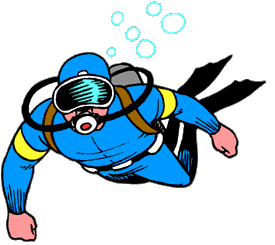 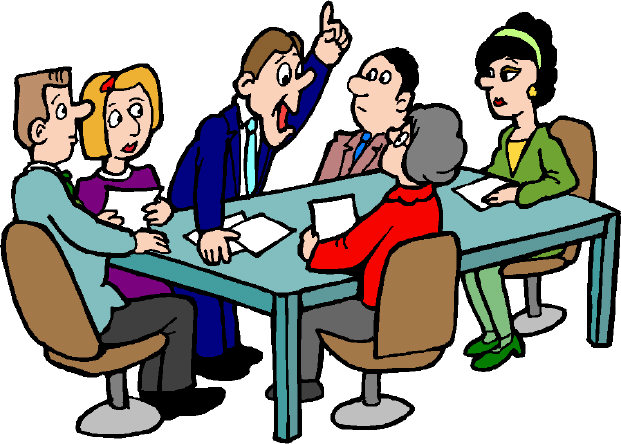 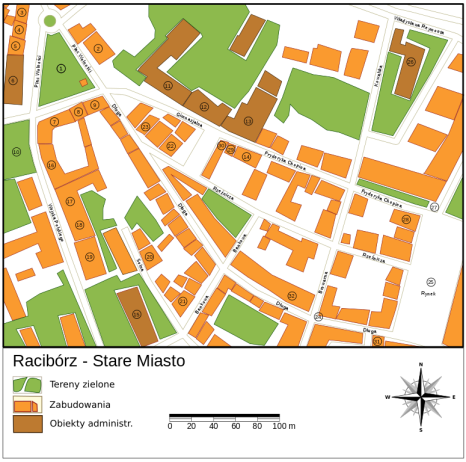 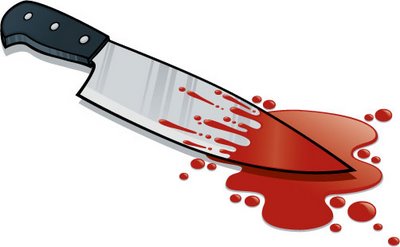 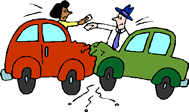 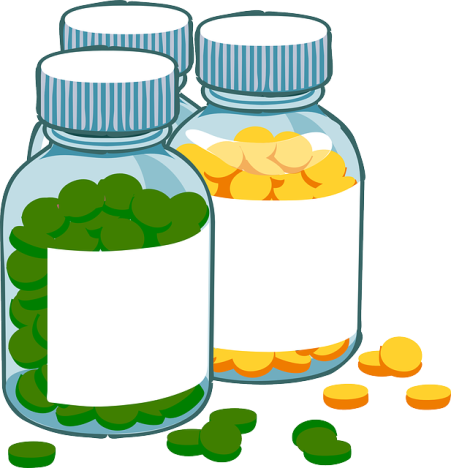 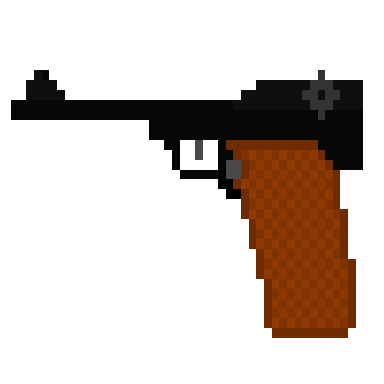 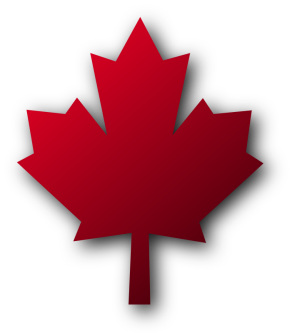 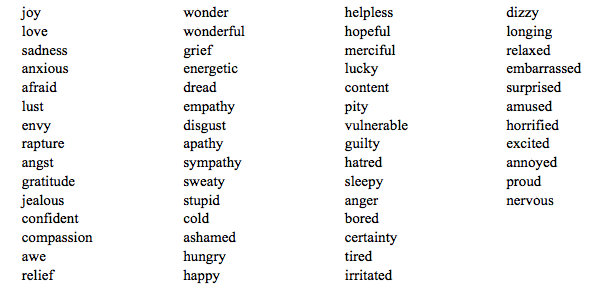